FILM SLATE 2023
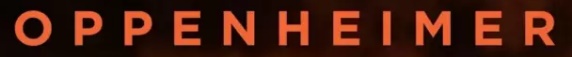 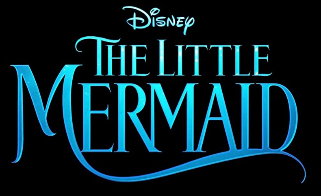 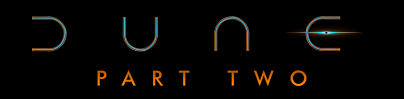 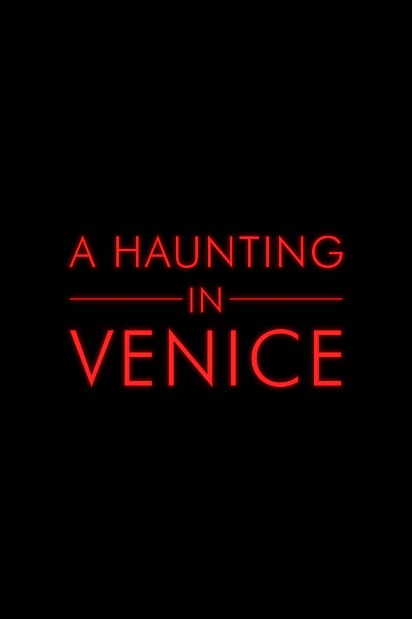 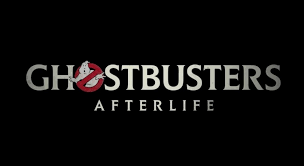 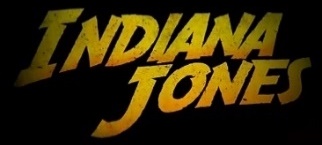 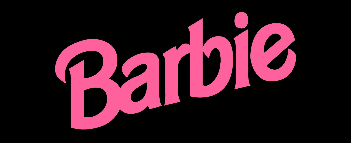 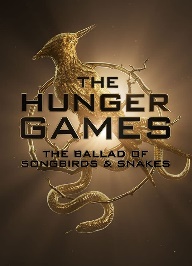 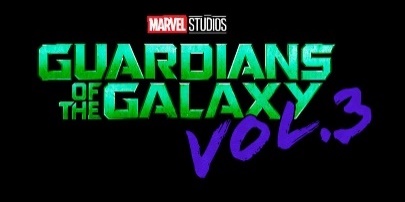 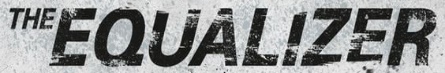 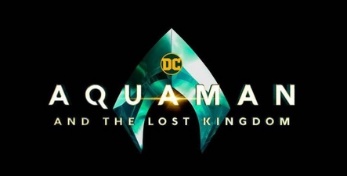 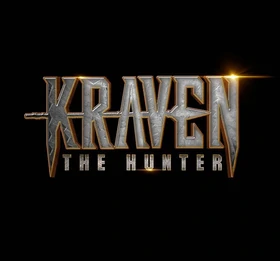 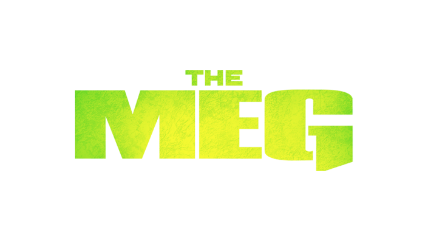 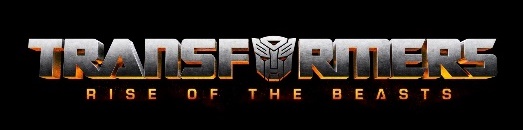 NOV
JUL
DEC
OCT
MAY
AUG
SEP
JUN
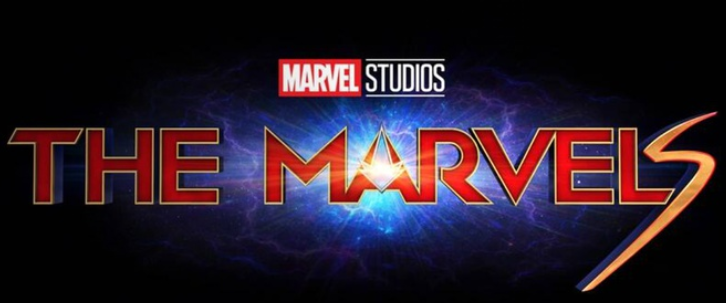 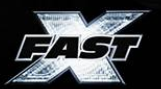 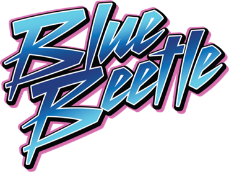 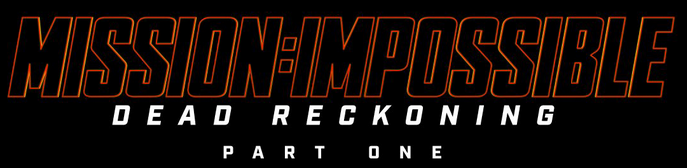 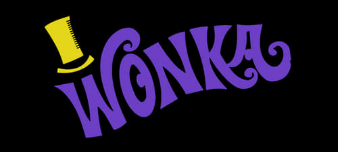 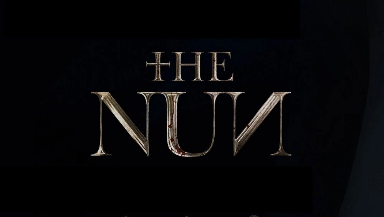 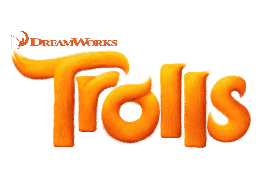 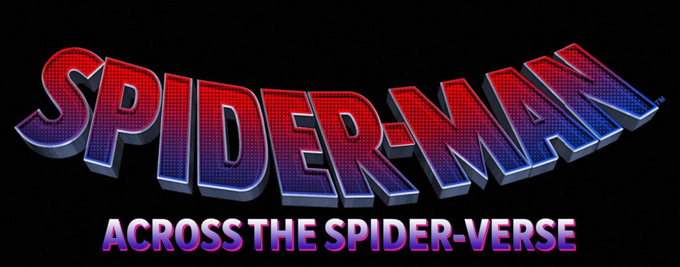 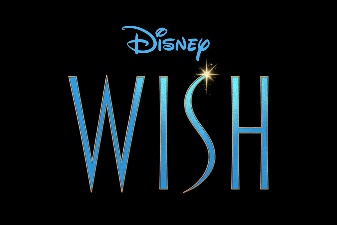 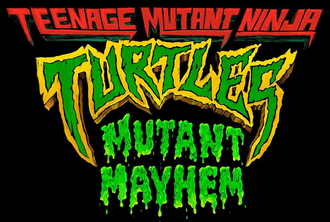